«Мамин праздник на пороге»
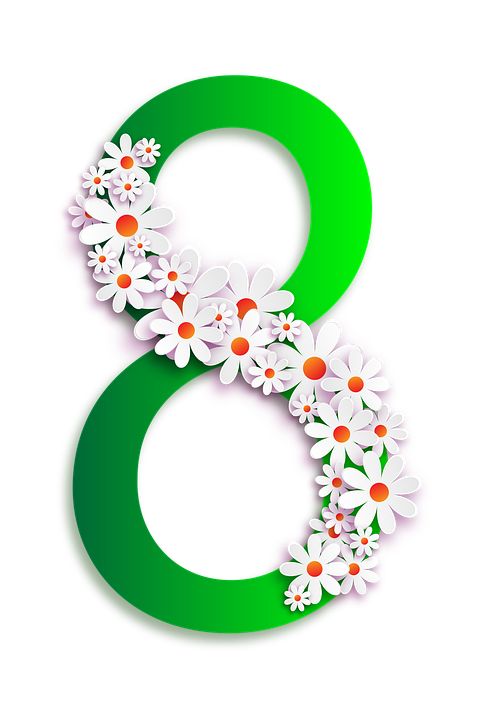 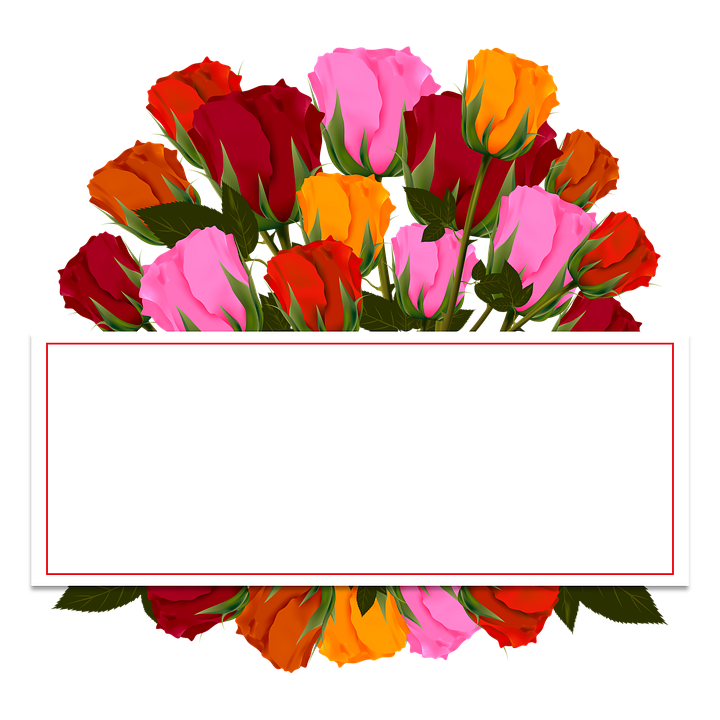 ссылки
https://pixabay.com/ru/цветы-символ-восьмое-марта-2082136/
https://pixabay.com/ru/восемь-зелёный-рамка-фоторамка-2083756/
https://pixabay.com/ru/букет-цветы-цветочный-розы-2452469/
https://pixabay.com/ru/подснежники-цветы-белый-зелень-1252835/
https://pixabay.com/ru/цветы-желтый-природа-яркий-весна-689979/